計畫出差之假別申請與核銷說明(1/2)
請依本院同仁出差辦法規定辦理申請(含請假及給付標準，出差假別請自行認定)
本次更正：依3/13院方主管會議決議辦理
持有notes ID之PI及專任人員不分平日或假日，一律採電子系統申請
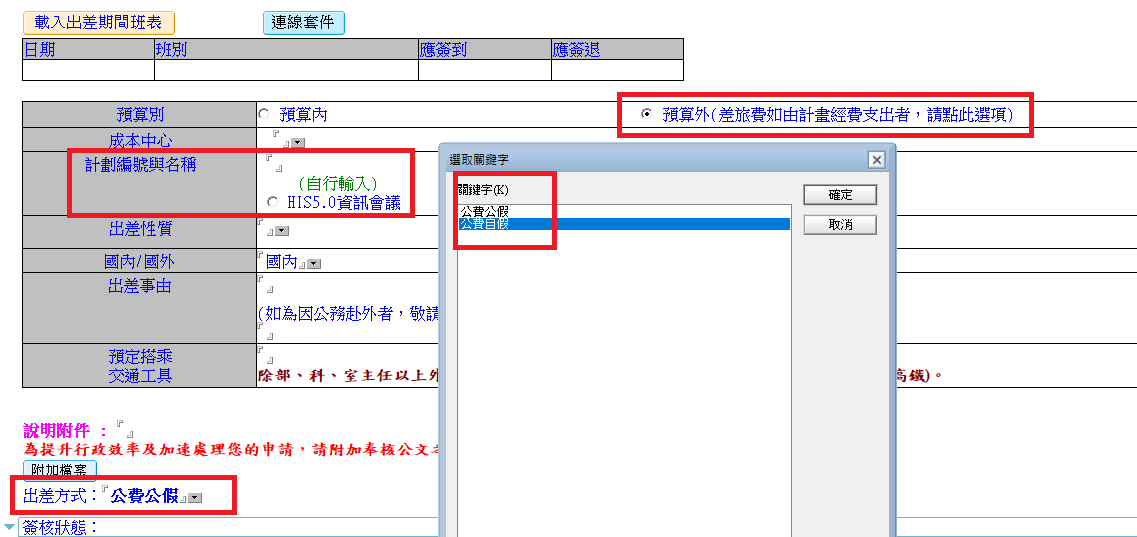 計畫出差之假別申請與核銷說明(2/2)